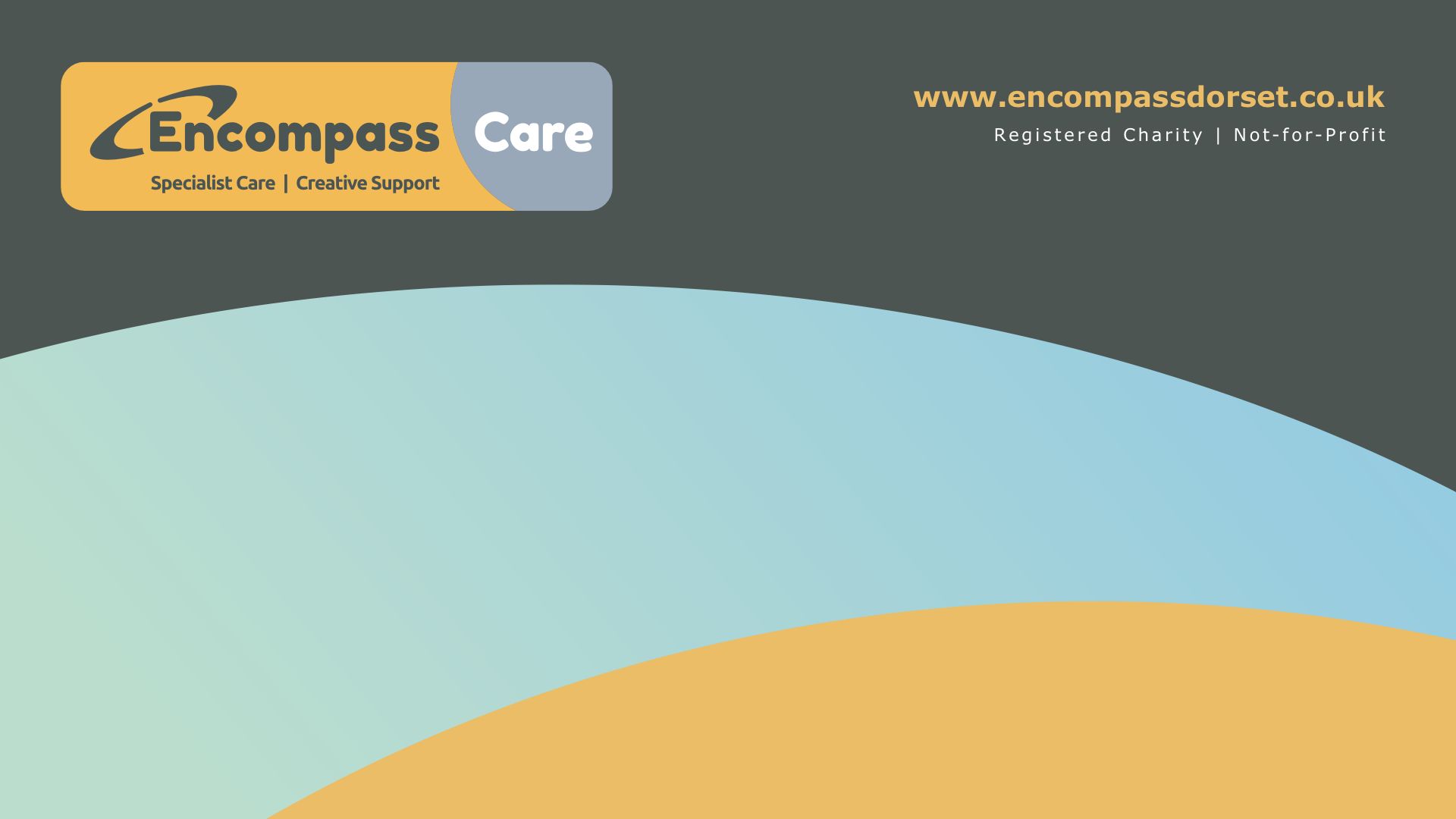 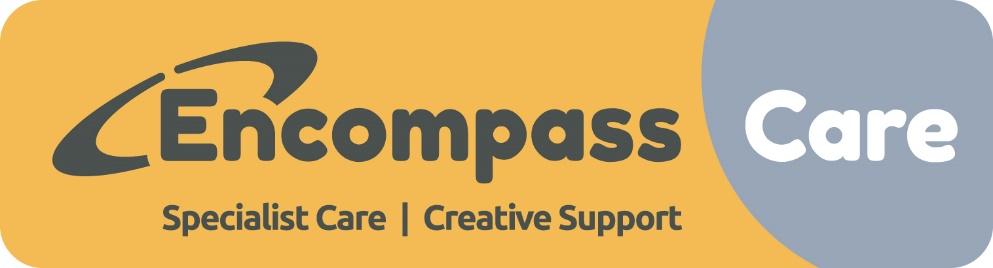 Encompass Support  Services Pathways
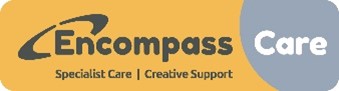 Support Services Referral Pathways
Care Act Assessment 
(Eligible)
Commissioner Referral/ Self Referral to purchase Encompass Support
Crisis Intervention  
24 hour delivery           Rapid Response TRIAGE Specialist respite/outreach
48 / 72 hours
Delivery of service
Community Outreach
3 – 5 working days for assessment
SLS Community and vocational
3 -5 working days for assessment Residential support
72 hours for assessment Respite Short Breaks
Medium term to permanent
Short Term 6  – 12 weeks
Short Breaks – Med term
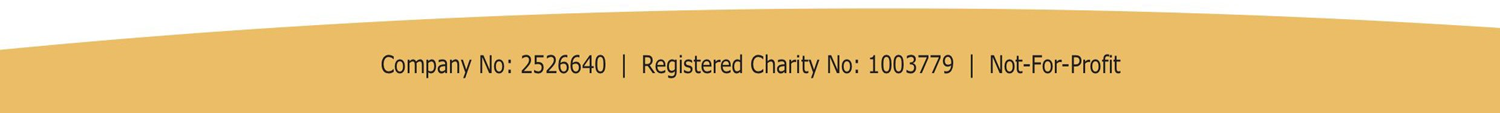 2
2
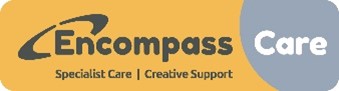 Rapid Response Pathway – Crisis Intervention
Assume own accommodation / ATU
Person in crisis – referred by DTA/TCP/ASC
Risk Assessment 
Completed in 24 hours 
 7 days a week
Triage primary need- to identify appropriate support package
Can person be supported at current accommodation?
Personalised plan co-produced with family, Circle of Support
NO – Specialist Respite Provision with discharge plans agreed.
YES  – Community Crisis Support Provided up to 24/7
Crisis Resolved in 12 weeks
NO– Referrer decides next support route
Different Agency
YES  – return to previous or new setting with follow up recovery  step up step down support in places
Return to ATU
Specialist RCH Setting
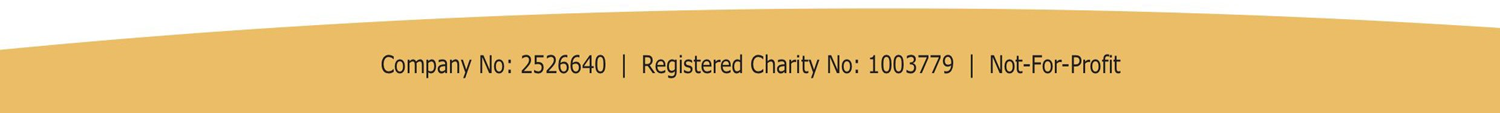 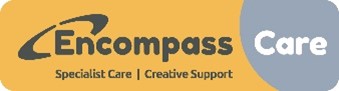 Recovery Pathway - Accommodation Based
PERSON CENTRED Assessment during  SRS / ATU discharge planning process
Person in Specialist Respite Services / ATU – ready for discharge into med/long term setting
Person returning to home/RCH or SLS setting
Draft Personalised Support package
PERSON CENTRED ASSESSMENT WITH CO-PRODUCED AGREED OUTCOMES  - Discharge Plan to be developed and date set.
Agree Purchase order
Person transferred  / admitted to Encompass Specialist Support Services on the  Recovery Pathway
6 week review / reassessment  of outcomes and support required
 MDT Social Worker /Family / Circle of Support / Encompass Team
Yes no change progressing well - Support Continues
Out of crisis
Yes – continues with a new support package and  co-production of outcomes to independence
No – begin Outreach/Short Term Enablement pathway
Rehab ends and Outreach step down begins
12 / 18  Week Review
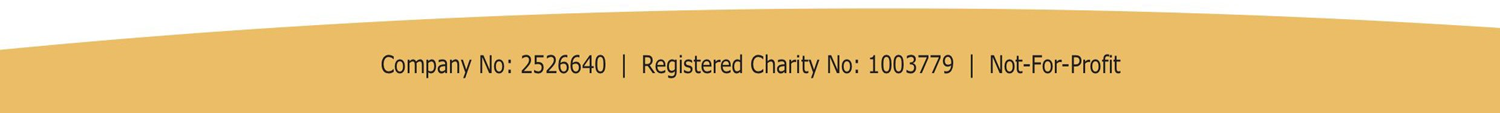 Short Term Enablement Pathway Domiciliary Care / Community Outreach
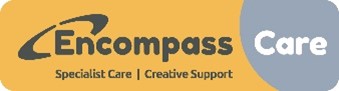 CMHT/AOT/ASC/Private referral to service
Meet person in home / own environment – Family / Person Centred Assessment to meet needs 
Risk assessment – Understand the individual’s personal outcomes
LIFESTYLE OUTCOMES:
SOCIAL ACTIVITY
COMMUNITY CONNECTION
DAY TME OCCUPATION
FRIENDSHIPS/FAMILY/RELATIONSHIPS
VOCATIONAL  OUTCOMES:
WORK 
VOLUNTEERING 
MICRO ENTERPRISE
INDEPENDENCE OUTCOMES:
HEALTH AND WELL-BEING 
PERSONAL CARE
LIVING SKILLS
NAVIGATING COMMUNITY
CO-PRODUCTION  SUPPORT PLAN  / AGREEMENT
REGULAR PERSONAL REVIEW/REASSESSMENT
6 WEEKS/3 MONTH REASSESSMENT
6 MONTH REASSESSMENT
PROGRAMME BEGINS
DOMICILIARY SUPPORT 
       COMMUNITYOUTREACH SUPPORT
YES / NO – CONTINUE SUPPORT
PROGRESSING / ASSESS  ACHIEVEMENTS OF PERSONAL OUTCOMES
12 MONTH MDT REVIEW
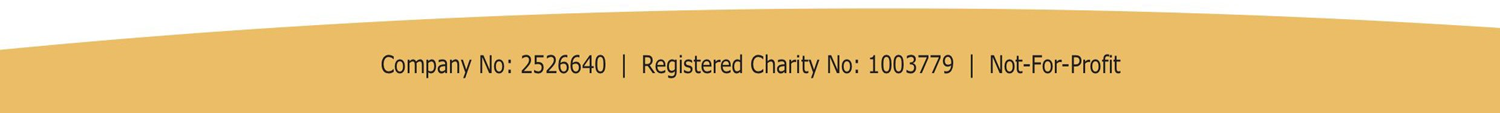 3
5